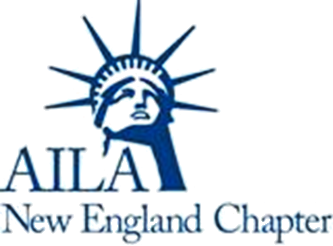 Early Morning Ethics Forum
Moderator:  
Julio Cortes del Olmo, Del Olmo Law PC 

Panelists: 
Stacey A. L. Best, Assistant Bar Counsel, Office of Bar Counsel, MA BBO 
Reid Trautz, AILA’s Director of Practice and Professionalism
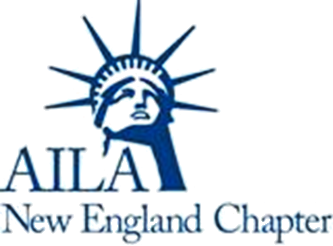 Topics
Catch 22: Prior Orders and Upcoming Hearings

Playing Roulette: Placing Your client in Proceedings

The Liar Paradox: Your Client Lied

DACA & TPS: Uncertain Times
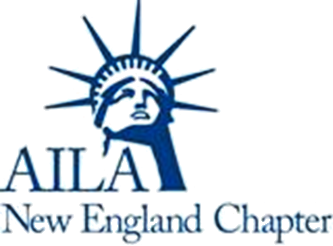 Catch 22: Prior Orders and Upcoming Hearings
Commonwealth v. Lunn, 477 Mass. 517

Prior orders and USCIS interviews
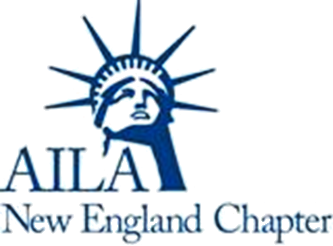 Playing Roulette: Placing Your Client in Proceedings
Frivolous v. Meritorious Claims

Candor to the Tribunal 

Competence, Diligence, and the I-589
The Liar Paradox: Your Client Lied
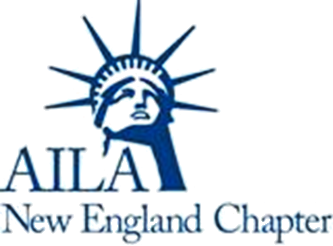 Candor to the Tribunal v. Client Confidentiality 

Remonstrating with Your Client

Duration of the Obligation of Candor
DACA & TPS:Uncertain Times
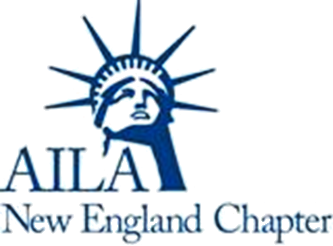 Latest Developments 

Advising Employers, Schools, Hospitals etc.

Advising your TPS and DACA clients
Questions and Answers
Please remember to complete evaluation:
https://www.surveymonkey.com/r/2X5WK2Q
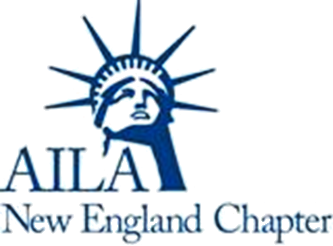 Hot Topics for Dirty Immigration Lawyers
Moderator:  
Gregory Romanovsky, AILA NE Chapter Chair
Panelists: 
Betsy Lawrence, AILA, Director of Government Relations
William Stock, AILA, Immediate Past President
Beth Werlin, American Immigrant Council, Executive Director
Questions and Answers
Please remember to complete evaluation:
https://www.surveymonkey.com/r/2X5WK2Q
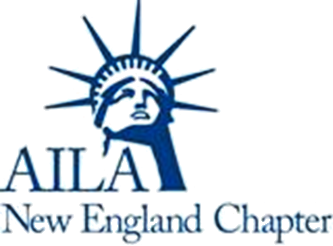 It’s Just Another Brick in the Wall – Current Admission Issues at Ports
Moderator:  
Leslie Holman, AILA Past President, AILA CBP Liaison
Panelists: 
Danielle Rizzo, AILA CBP Committee Chair
Ramon Curiel, AILA CBP Liaison
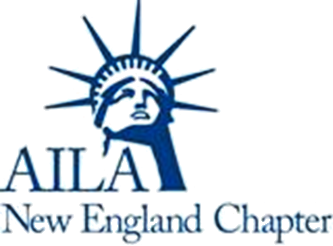 Attorney Representations During the Admission Process
8 CFR 292.5(b) provides foreign nationals with the right to attorney representation for all immigration examinations except those occurring during primary and secondary inspection at a port of entry.

Exception: Attorney representation is permitted if an applicant becomes the focus of a criminal investigation and has been taken into custody.

However and historically, Northern ports have generally permitted attorney representation during the admission process.

Recent changes in policy have resulted in the withdrawal of such permission at many ports.

Absolutely no right of representation in the Southern Border.
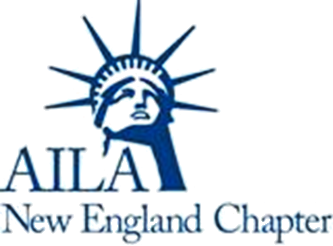 Preparing Your Client for the Admission/Adjudication Process
In-person representation can still occur even if the attorney does not accompany the client to the secondary inspection area.
 
Meet with clients near to the border for careful preparation and to be available to discuss if issues arise. 
 
If in-person representation is not possible or practical, carefully prepare your client very near to the presentation date.
 
Provide client with support materials to supplement a petition/application or to explain legal nuances.
 
Ensure client knows what to do if the application if complications arise

We have every right to inform our clients about their rights and the law.
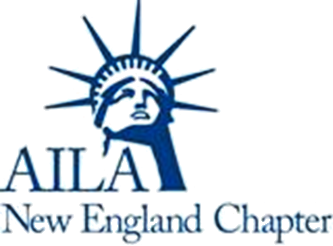 Materials for Applicants to Take to Presentations
G-28

Original and one copy of application/petition or admission and all related documents

OOH, government memoranda, case law, and other similar documents to support status sought or admissibility

American dollars or credit card to pay fees
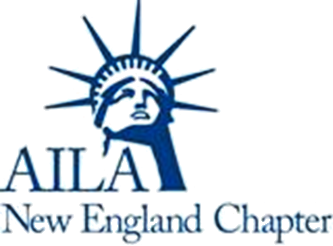 Controlling Your Technologyand Internet Presence
Review clients’ social media, published materials, etc.
Border searches of electronic devices
Overview of current CBP policy
4th Amendment/ “Border Search Exception”
Searches of the cloud
How to advise clients
Ethical implications for attorneys
Preparing to address inconsistencies
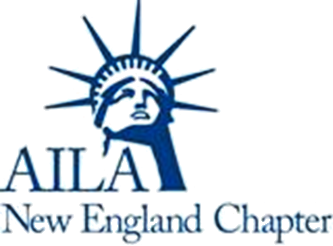 Options for Resolving a Problematic Adjudication
Re-filing at the same port of entry

Re-filing at another port of entry

Re-filing with USCIS

Filing directly with DOS
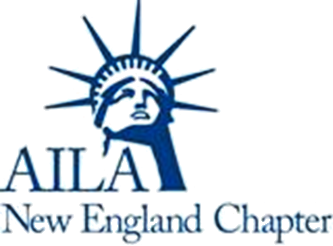 Southern Border Issues
No direct adjudications of TNs or Ls at the POA

Wrongful Admission Periods for Non-Petition Based Categories (Es and TNs)

Automatic Visa Revalidation v. I-94 Revalidation

CBP Encounters at Checkpoints
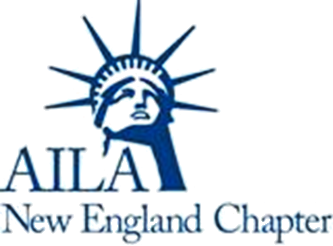 Last Minute Hot Topics
Economist Memo – InfoNet Doc: 17121961, 11/20/2017

Revocations of Trusted Traveler Status

Buy American, Hire American Executive Order

NAFTA Renegotiation/Withdrawal
Impact of marijuana legalization on findings of inadmissibility
Questions and Answers
Please remember to complete evaluation:
https://www.surveymonkey.com/r/2X5WK2Q
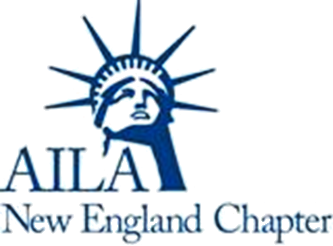 Interagency Panel: Perspectives in a Changing Landscape
Moderator:  
Anthony Drago, Jr.
Panelists: 
Denis C. Riordan, District Director, District 1, USCIS*
Bartholomew Cahill, Asst. Special Agent in Charge, HIS
Todd Lyons, Deputy Field Director, ICE-ERO
Todd J. Thurlow, Assistant Field Office Director, ICE-ERO
James Rutherford, Deputy Field Office Director, ICE-ERO
Eric C. Geddry, Supervisory CBP Officer, CBP
								 *invited
Questions and Answers
Please remember to complete evaluation:
https://www.surveymonkey.com/r/2X5WK2Q
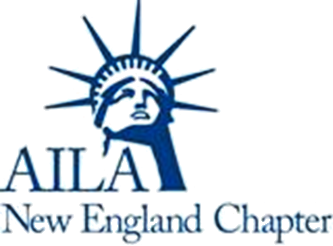 Humanitarian Relief & Alternatives in the Trump Era
Moderator:  
Alexandra Peredo Carroll, KIND
Panelists: 
Kira Gagarin, Gagarin Law
Nareg Kandilian, Kandilian Vitelli, LLC
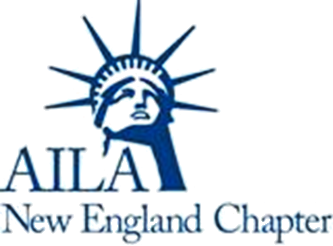 Agenda
Special Immigrant Juvenile Status
Is Discretion dead?
USCIS, OCC, EOIR, CBP, ICE-ERO
Asylum policy changes
DACA
TPS
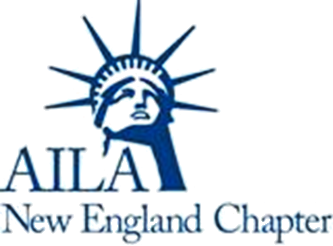 Special Immigrant Juvenile Status
Revisiting the USCIS Policy Manual
https://www.uscis.gov/policymanual/HTML/PolicyManual-Volume6-PartJ.html

Centralization vs. Local Adjudication

Predicate Orders
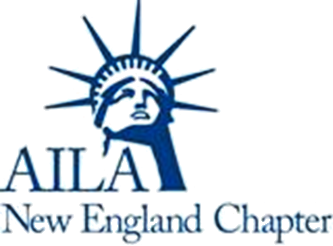 Special Immigrant Juvenile Status
Equity Cases in Massachusetts

RFEs, NOIDs, and Denials
AAO Appeals

Legislative Updates
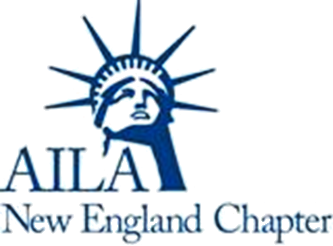 Special Immigrant Juvenile Status
Eccleston v. Bankosky, 438 Mass. 428 (2003)
http://masscases.com/cases/sjc/438/438mass428.html

Recinos v. Escobar, 473 Mass. 734 (2016)
http://masscases.com/cases/sjc/473/473mass734.html

Guardianship of Penate, 477 Mass. 268 (2017)
http://masscases.com/cases/sjc/477/477mass268.html
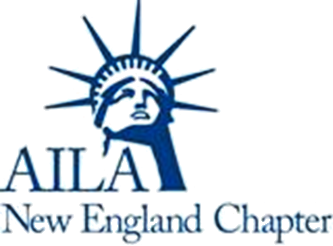 Is Discretion Dead?
USCIS
NTA
Detention
Motions to reopen

https://www.uscis.gov/policymanual/HTML/PolicyManual-Volume7-PartA-Chapter9.html
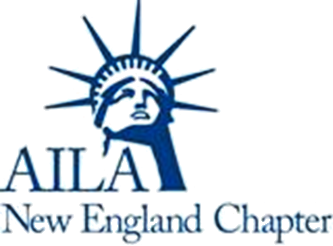 Is Discretion Dead?
OCC
Prosecutorial Discretion
I-601A
Joint Motions 

Administrative Closure
Matter of Castro-Tum, 27 I&N Dec. 187(A.G. 2018)
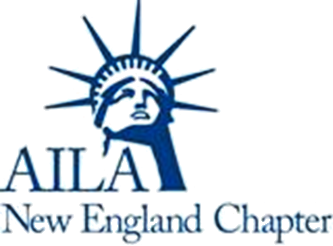 Is Discretion Dead?
EOIR
Continuances
Detained Cases
Case completion deadlines
https://www.justice.gov/eoir/file/oppm17-01/download
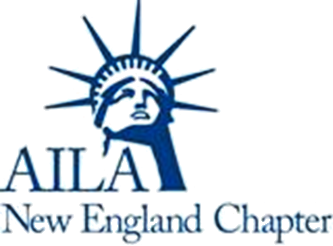 Is Discretion Dead?
CBP
Advance Parole
Arriving Aliens
CFIs
Admissibility Issues
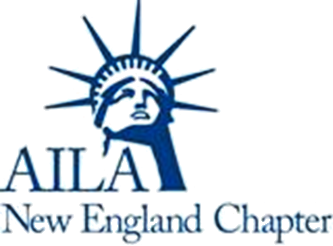 Asylum Policy Changes
Last in, First out
Priorities
Ethical Considerations

Unaccompanied Children (UACs)
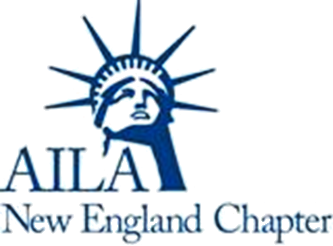 DACA
9th Circuit Review of Presidential Rescission
Regents of the University of California v. DHS
https://images.law.com/contrib/content/uploads/documents/403/8278/gov.uscourts.cand.316722.234.0.pdf
Advance Parole
Path to Citizenship: Legislative Update
Alternatives
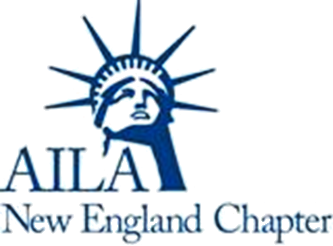 Temporary Protected Status
Termination
Haiti – 7/22/2019	
Nicaragua – 01/05/2019
El Salvador – 09/09/2019
Sudan – 11/02/2018
Advance Parole
Prior Asylum Applications
FOIA, FOIA, FOIA
Questions and Answers
Please remember to complete evaluation:
https://www.surveymonkey.com/r/2X5WK2Q
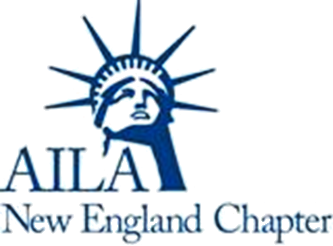 De-ICE-ing Strategies: Federal Litigation for Inclement Times
Moderator:  
Stefanie Fisher
Panelists: 
Susan Church
Kathleen M. Gillespie
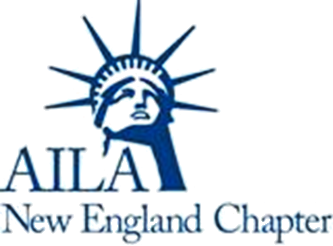 The Agenda
Oh, the things you’ll litigate:

Challenging Arrests at USCIS Interviews

Custody in Withholding-Only Proceedings

Exhaustion of Administrative Remedies on Petitions for Review
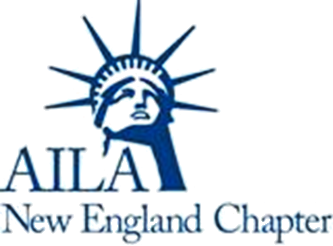 Arriaga Gil v. Tompkins
The Limits of Habeas Challenges: 
8 U.S.C. § 1252(g)

Detention is governed by regulations:
The removal period: 8 C.F.R. 1231(a)(1)
Outside the removal period: 8 C.F.R. 241.4. *factors at (f), (h), (k)
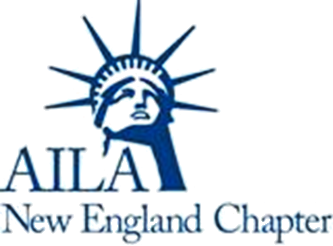 Arriaga Gil v. Tompkins
The Take Away
Outcome in Gil
Ulysee v. DHS, F. Supp. 2d 1318, 1325-27 (M.D. Fla. 2003) 
Farez-Espinoza v. Chertoff, 600 F. Supp. 2d 488, 502-03 (S.D.N.Y. 2009)
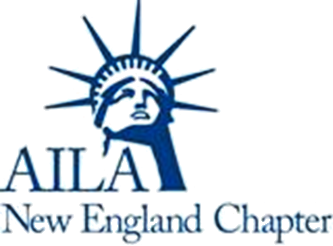 Detention in Withholding-Only Proceedings
Which Section Governs?
Detainable under 236(a) or 241(a)?  
236(a) – eligible for bond hearing; 241(a) - (arguably) not eligible
Guerra v. Shanahan, 831 F.3d 59 (2d. Cir. 2016) 
Padilla-Ramirez v. Bible, 862 F.3d 881 (9th Cir. 2017)
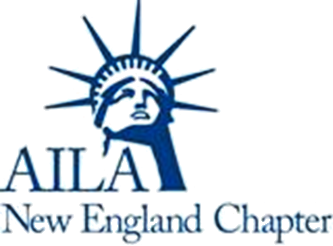 Detention in Withholding-Only Proceedings
But my guy’s been in there forever! 
Zadvydas v. Davis, 533 U.S. 678, 121 S. Ct. 2491, (2001). 
Reid v. Donelan, 819 F.3d 486, 500 (1st Cir. 2016)
Jennings v. Rodriguez – argued October, 2017.  Originated from 9th Circuit, Docket No. 15-1204.
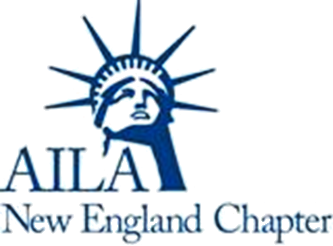 Exhaustion
What does it mean to exhaust?
Mazariegos-Paiz, 734 F.3d, 57, 62 (1st Cir. 2013)
Issues must be exhausted before the BIA before they can be considered on petition for review of an order of removal. 
If you were required to exhaust administrative remedies and you didn’t, your argument will not be considered on Petition For Review (PFR).
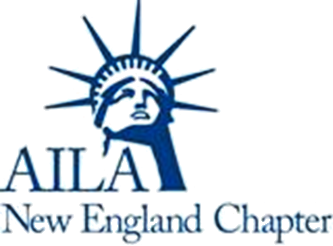 Exhaustion
In general, Petitioner has administratively
exhausted an issue if:

Petitioner raised the issue with the BIA on appeal (see Mazariegos-Paiz, 734 F.3d at 63);
The BIA elected to address the merits of a particular issue in sufficient detail in its decision even though Petitioner didn’t raise it (see Mazariegos-Paiz, 734 F.3d at 63);
The IJ addressed the merits of a particular issue and the BIA briefly addressed the issue and adopted the IJ’s more detailed reasoning on the point. See García-Cruz v. Sessions, 858 F.3d 1, 14 (1st Cir. 2017).
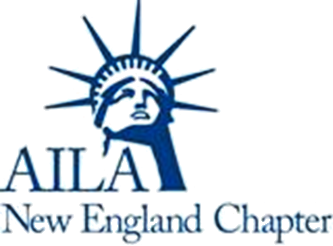 Exhaustion
Traps and Tricks:

Impermissible factfinding by the BIA – Meng Hua Wan v. Holder, 776 F.3d 52 (1st Cir. 2015) (holding impermissible factfinding on appeal issue was not exhausted because Petitioner failed to file a motion to reconsider with the BIA);

Former counsel raised by didn’t fully develop an issue or argument – Sauceda v. Lynch, 819 F.3d 526, 528 n.1 (1st Cir. 2016) (holding that issue was adequately raised on PFR to preserve it for rehearing);

OIL doesn’t argue failure to exhaust – Lin Zhong v. U.S> Dept. of Justice, 480 F.3d 104, 109 n.4 (2d Cir. 2007); Korsunskiy v. Gonzales, 461 F.3d 847, 849 (7th Cir. 2006); but see Garcia-Cruz v. Sessions, 858 F.3d 1, 14 (1st Cir. 2017) (holding that exhaustion of issues is jurisdictional)
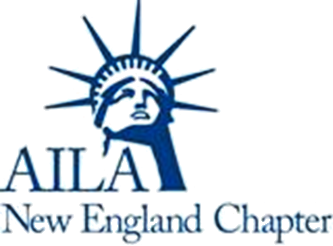 Exhaustion
Exceptions to Exhaustion Requirements:
Some claims of denial of due process or deprivation of constitutional rights where there is no avenue to address the issue with the BIA - Bernal-Vallejo v. INS, 195 F.3d 56, 67 (1st Cir. 1999); Calla Mejia v. Sessions, 866 F.3d. 573, 588 (4th Cir. 2017)

Citizenship or nationality claims - Theagene v. Gonzales, 411 F.3d 1107, 1110 (9th Cir. 2005). 

Habeas – No statutory exhaustion requirement
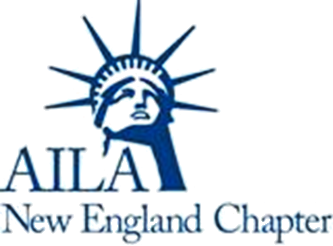 Bonus CIMT Update!
Assault and Battery Dangerous Weapon
Coelho v. Sessions 864 F.3d 56 (1st Cir. 2017)

Arson
Rosa Pena v. Sessions 17-1310 (Argued 02/05/2018) (1st Cir.)
Questions and Answers
Please remember to complete evaluation:
https://www.surveymonkey.com/r/2X5WK2Q
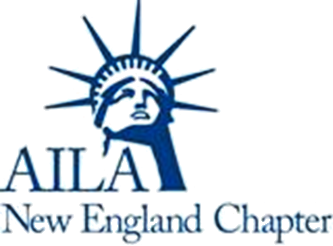 ICE, ICE, Baby: Pre- and Post-Removal
Moderator:  
Annelise Araujo
Panelists: 
Kerry Doyle
Ron Abramson
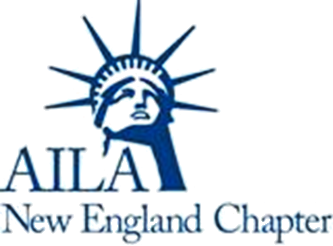 Changes to ICE Priorities
JAN 15, 2017 MEMO


(b) Have been charged with any criminal offense, where such charge has not been resolved;
(c) Have committed acts that constitute a chargeable criminal offense;
(f) Are subject to a final order of removal, but who have not complied with their legal obligation to depart the United States; or
(g) In the judgment of an immigration officer, otherwise pose a risk to public safety or national security.
ICE & Local Law Enforcement
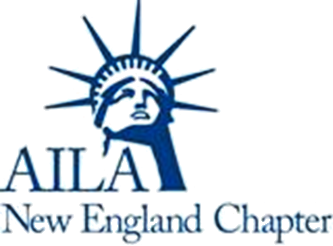 Federal INA 287(g)
ICE Courthouse policy
But see Lunn vs. Commonwealth (SJC-12276)
New Baker proposal for MA
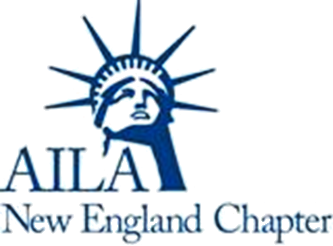 USCIS Interviews and ICE Check-Ins
What can you do if your client is arrested?

Petition for Habeas Corpus!

Matter of Torres-Garcia, 23 I&N Dec. 866 (BIA 2006)
Motions to Reopen
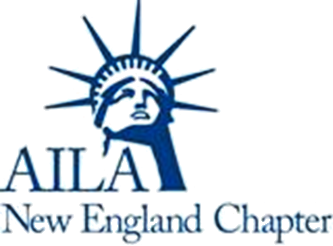 The importance of a FOIA

What to look for in the FOIA response

When you should file the MTR?

What happens when you file the MTR?	
 	- Denial of MTR? Now what? 	  	 
	- Stays of removal at the BIA
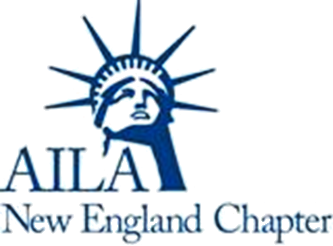 The End of the Road?
Stays are being universally denied – file it or not?
30/60-30 Rule
Federal litigation beyond EOIR
Devitri, et al v. Cronen, et al. (case 1:17-cv-11842-PBS)
Rombot v. Steven Souza (1:17-cv-11577-PBS)
Zadyvdas v. Davis, 533 U.S. 678, (2001)
Haoud v. Ashcroft, 350 F.3d 201(1ST Cir. 2003)
Questions and Answers
Please remember to complete evaluation:
https://www.surveymonkey.com/r/2X5WK2Q
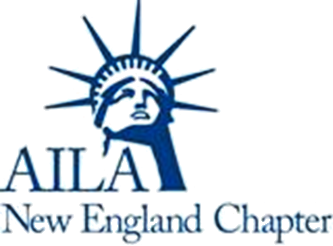 Compliance Strategies to Defend our Clients
Moderator:  
Leslie Ditrani
Panelists: 
Amy Peck, AILA Verification & Documentation Liaison Committee Member
Katie Nokes Minervino, AILA Verification & Documentation Liaison Vice Chair
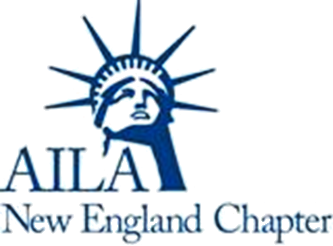 Our Panel Topics Include:
I-9 Audit Trends

Paperless Concerns

Privacy Concerns

What to do When the Government Arrives at your Door

Importance of Self-Audit
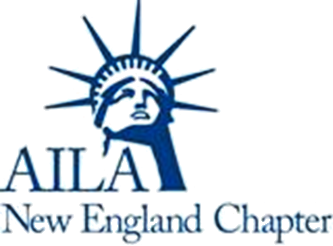 I-9 Audit Trends
Current state of affairs

Nuggets from the AILA National Compliance Committee meeting notes 

Issues with electronic vendors

Algorithm discrimination referrals
[Speaker Notes: Current state of affairs: discuss 7-Eleven inspections and any other recent developments

# 1 bad advice 

Nuggets from the committee meetings notes (Debarment, focus on electronic I-9 compliance, joint employers – at least flag these issues.)

Issues with electronic vendors: electronic signature and audit trails

Algorithm discrimination referrals - Possible referral to other government agencies based on E-Verify data review (for example IER referrals based on % of List A documents)]
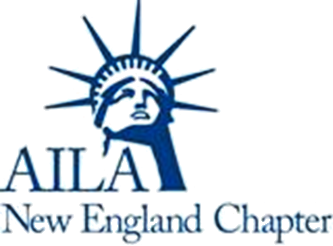 Paperless Concerns
Triggers electronic I-9 regulations

Advice we hate

Smart forms

Choosing paper

Vetting the I-9 vendor
[Speaker Notes: Triggers electronic I-9 regulations

# 1 bad advice - scan and then destroy?

Smart forms (does this go under this topic?)

Choosing paper:  multiple locations, (other issues here)

Vetting the I-9 vendor]
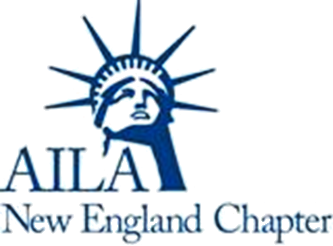 Privacy Concerns
I-9 statute INA 274A(5)

Best practice strategies

Provision of documents to ICE with PII

Massachusetts law
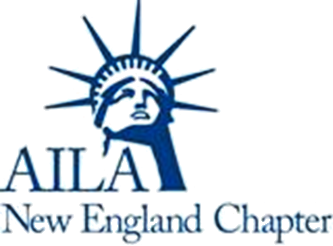 When the Government Arrives at Your Door
Notification plan

I-9s ready in 3 days

Rejected NOI if there are mistakes

Timeframe for additional docs
[Speaker Notes: 1. Have a notification plan in place. Include WHO, WHAT, WHERE and HOW
Clients should be prepared to have I-9s ready in 3 days. Extensions are seldom allowed.
not accept the NOI if there is a mistake on it. You can buy time if the government needs to re-do
The “additional documentation” does not need to be submitted within 3 day window. 
California considerations
How to identify if white collar counsel is needed
Getting involved at the NIF stage]
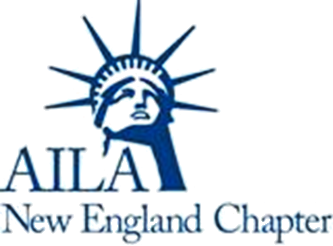 Importance of Self-Audit
Statute of limitations

Attorney/Client privilege

Treat the root of the problem

Best practices to avoid triggering an employee complaint during a self-audit
[Speaker Notes: Importance of Self-Audit
Statute of Limitations: making corrections to start the SOL clock
Self Audit best practice: completed under attorney-client privilege (also known as: do not operate on yourself)
Treating the root of the problem
Best practices to avoid triggering an employee complaint during a self-audit (treat everyone equally; consider how you communicate about audit; work off of template memos and notices)]
Questions and Answers
Please remember to complete evaluation:
https://www.surveymonkey.com/r/2X5WK2Q
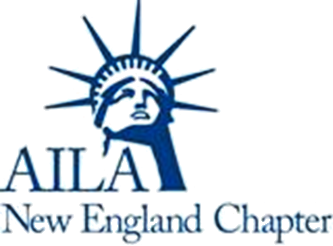 PERM Under the Trump Administration
Moderator:  
Madeline Cronin
Panelists: 
Sarah Peterson, AILA DOL Liaison, Chair
Vincent Lau, AILA DOL Liaison, Vice Chair
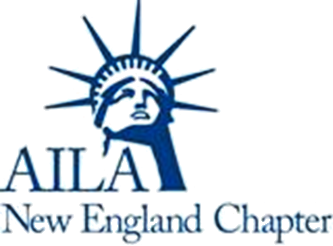 State of the DOL Address
What’s new and what’s the same at DOL?

Processing Times
Shifting Resources
BLS 2018 SOC Codes
New Technical Features
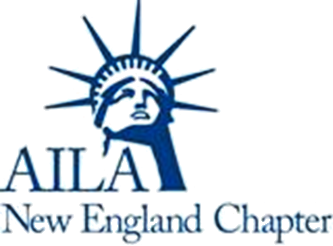 Technical Difficulties with PERM
Business Verification Issues

ETA Form 9089 drafting

Requests for Reconsideration
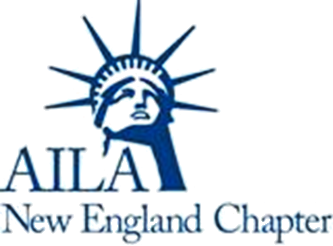 BALCA Updates & Practice Nuggets
Tips on Crafting Applications for Prevailing Wage Determination

Recruitment & Evaluation Issues 

Audits and Responding Online
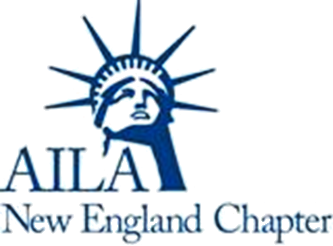 Getting the Most of Your AILA Membership
Liaison Minutes
BALCA Case Updates
DOL Liaison (website, Formstack)
Mentorship
AGORA 
Utilizing AILA Message Center
Questions and Answers
Please remember to complete evaluation:
https://www.surveymonkey.com/r/2X5WK2Q
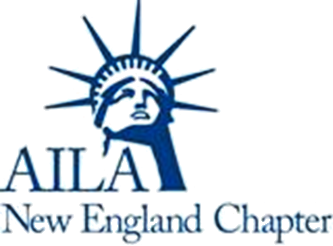 Business Immigration Under Trump: What’s Yet to Come
Moderator:  
Josiah Curtis
Panelists: 
Philip Curtis
Scott FitzGerald
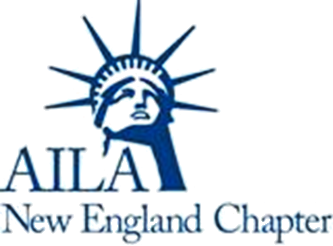 Buy American Hire American
Key Goal: Protect the economic interests of U.S. workers

Directs agencies to propose changes to H-1B program to ensure that the “most skilled or highest paid” get visas

More public disclosure of H-1B/L-1 usage
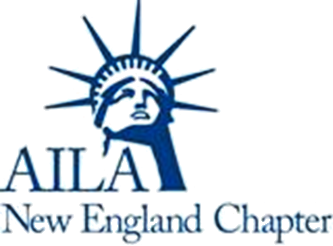 Vehicles for Change
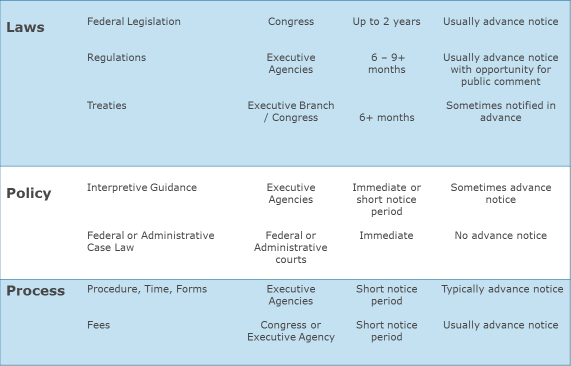 Legislation? (touch on stuff here)
Regulation
Interpretation (2017 trends after)
Make sure to flag questions in writing only
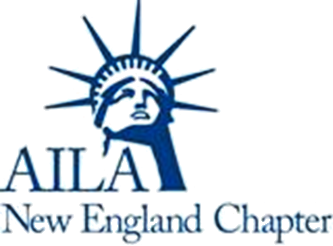 Major 2017 Agency Trends
Greater scrutiny of H-1B petitions
Focus on entry level positions
Consular officer scrutiny

End of deference to prior approvals

Increased enforcement efforts

Introduction of mandatory adjustment interviews
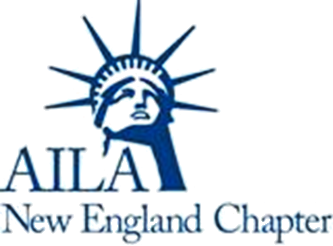 Strategies to Address Increase in USCIS Denials
Level 1 RFEs
Matter of B-C, Inc.
Matter of G-J-S-USA, Inc.

To appeal or refile?

Utilization of blanket vs. filing L-1 petitions with USCIS
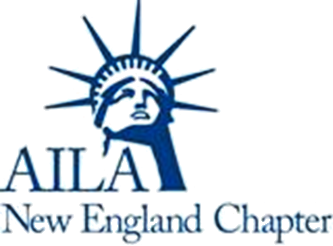 Major 2018 Regulatory Priorities
H-4 EADs

STEM Extensions 

Reallocation of H-1B Lottery Numbers
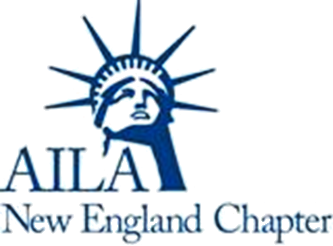 Dealing with the Noise
Anxious clients

Uncertainty in adjudications

Increased email and call volumes

Opportunities for our business
Questions and Answers
Please remember to complete evaluation:
https://www.surveymonkey.com/r/2X5WK2Q